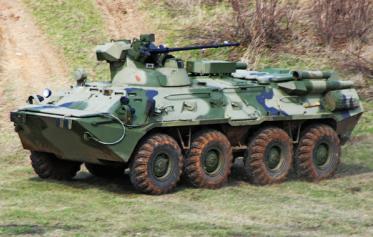 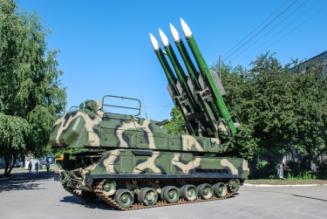 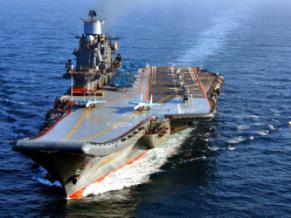 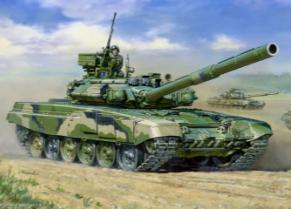 Картотека 
военной техники
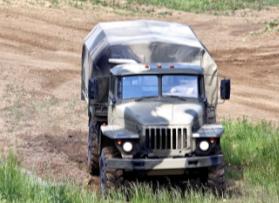 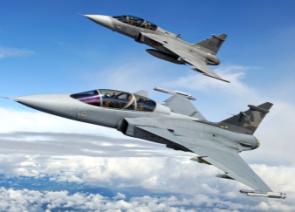 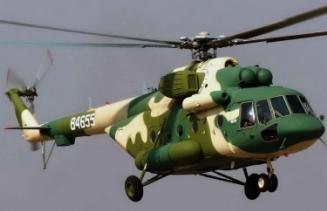 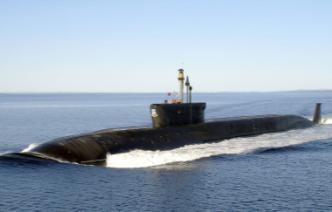 Авианосец
это военный корабль, перевозящий самолеты-истребители
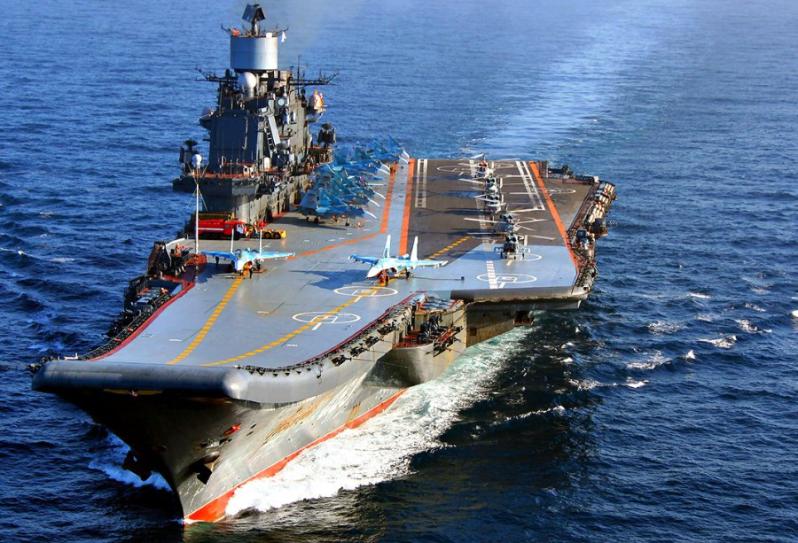 Атомная подводная лодка
главное оружие морского флота.
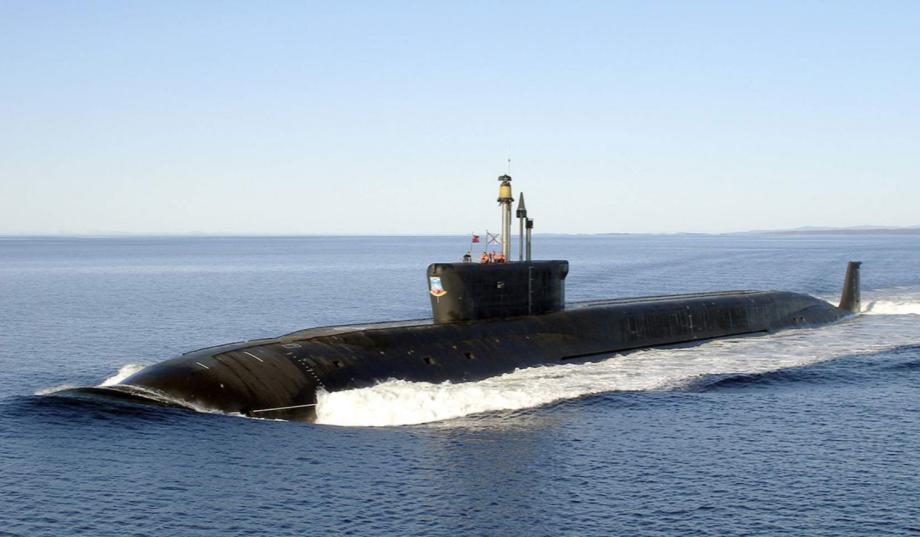 Истребитель
самолет, который сражается с противником в воздухе, а также сопровождает и защищает другие самолеты.
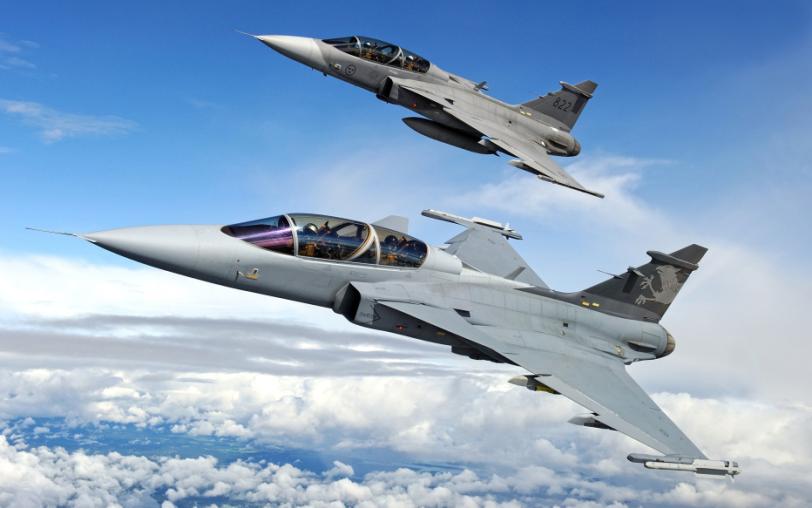 Бронетранспортер (БТР)
предназначен для транспортировки военных; при необходимости может стрелять из бортовых орудий.
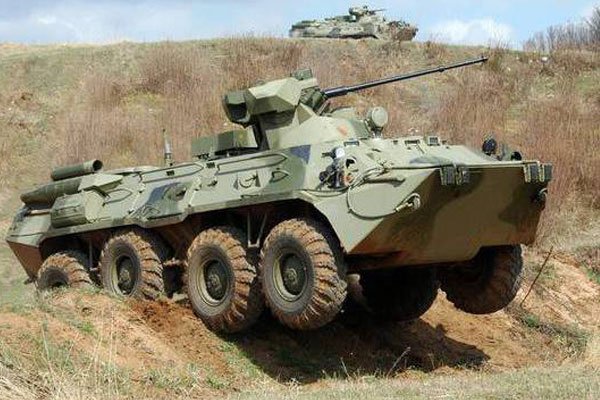 Боевая машина пехоты (БМП)
предназначена для транспортировки военных и прикрытия пехоты в бою.
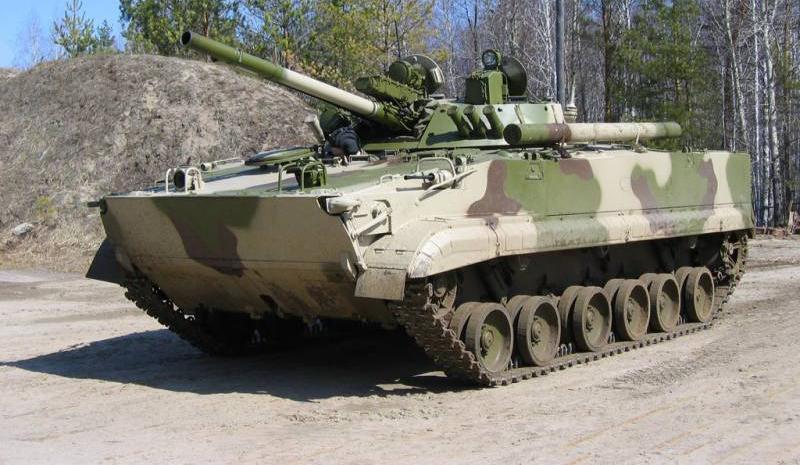 Танк
Главная угроза для всех сухопутных войск.
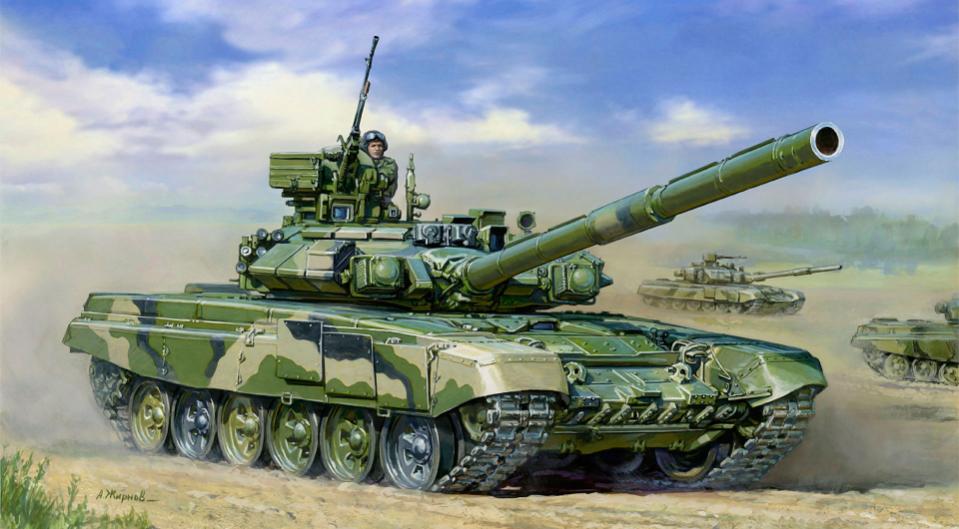 Ракетная установка
Предназначена для перевозки и пуска ракет.
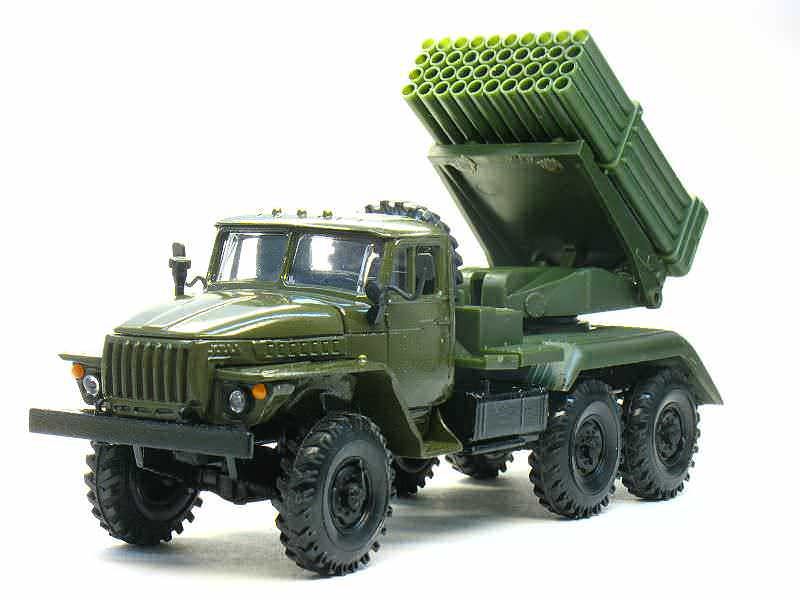 Военный грузовик
Предназначен для перевозки военных и грузов.
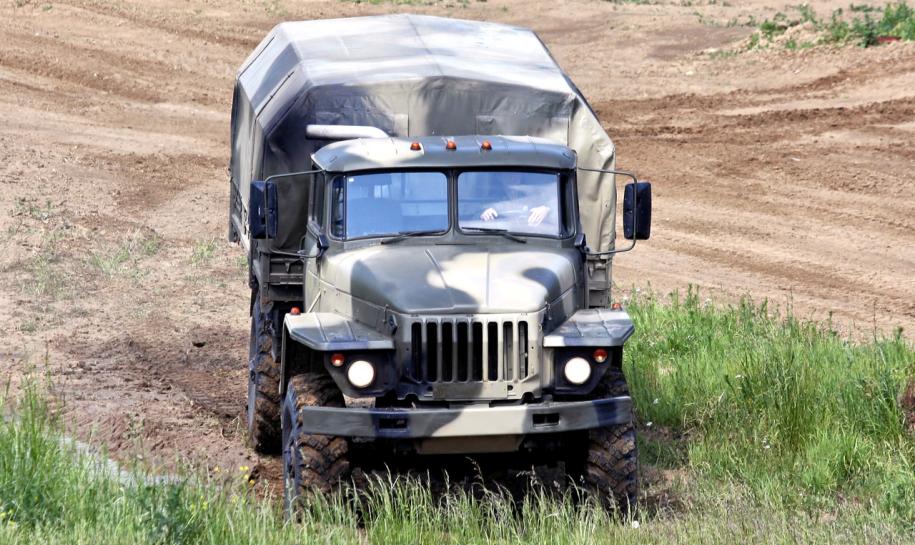 Бронеавтомобиль
предназначен для обнаружения и поражения противника огнём из бортового вооружения.
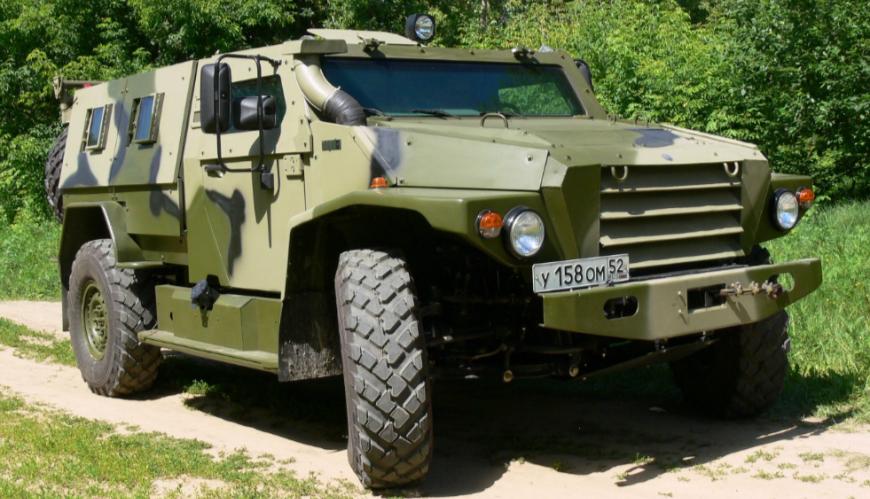 Штурмовик
самолет (или вертолет), предназначенный для непосредственной поддержки действий наземных войск, штурмовки объектов на земле и воде.
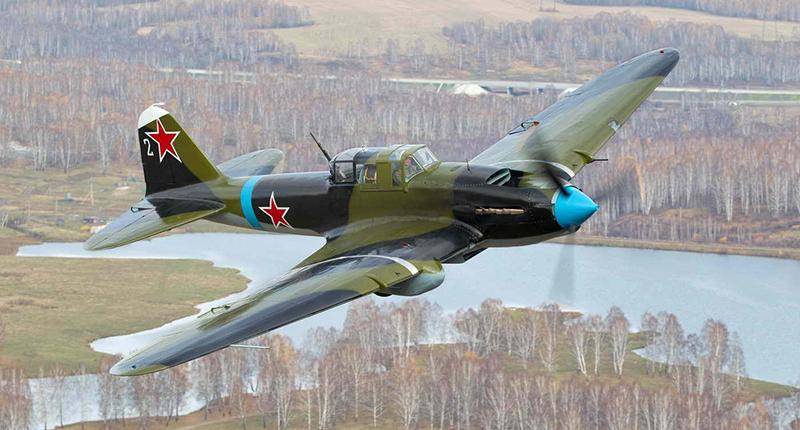 Полевая военная кухня
специальное транспортное средство либо прицеп, предназначенный для приготовления пищи и организации горячего питания. в полевых условиях.
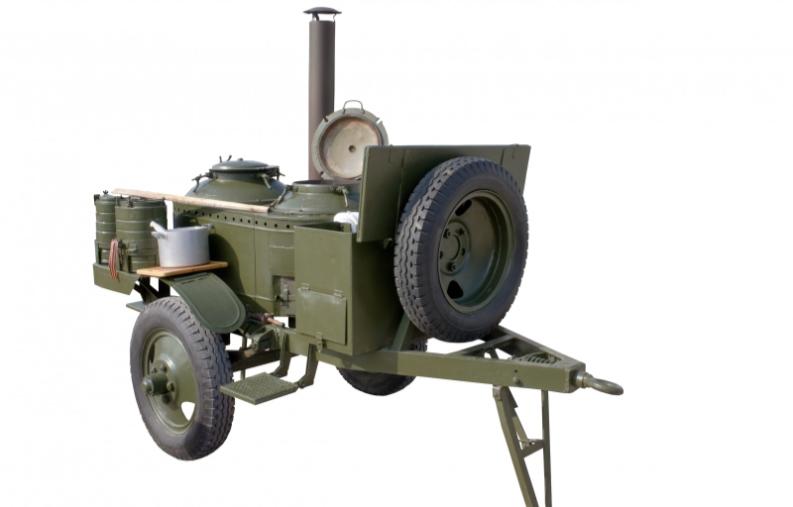 Военный вертолет
перевозит солдат и грузы.
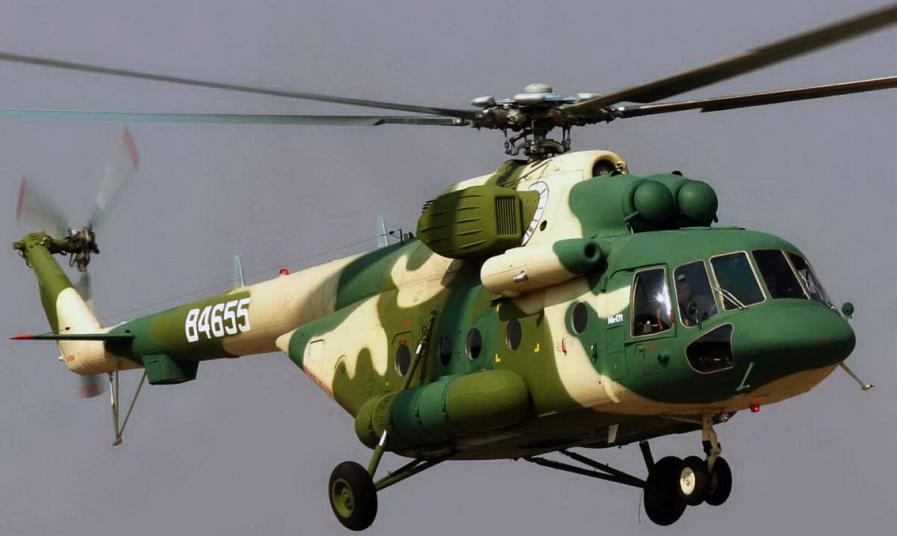